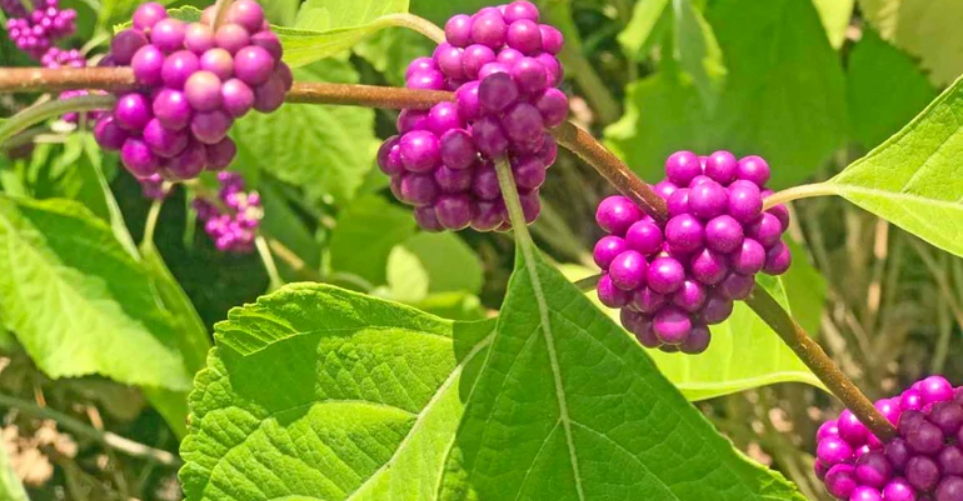 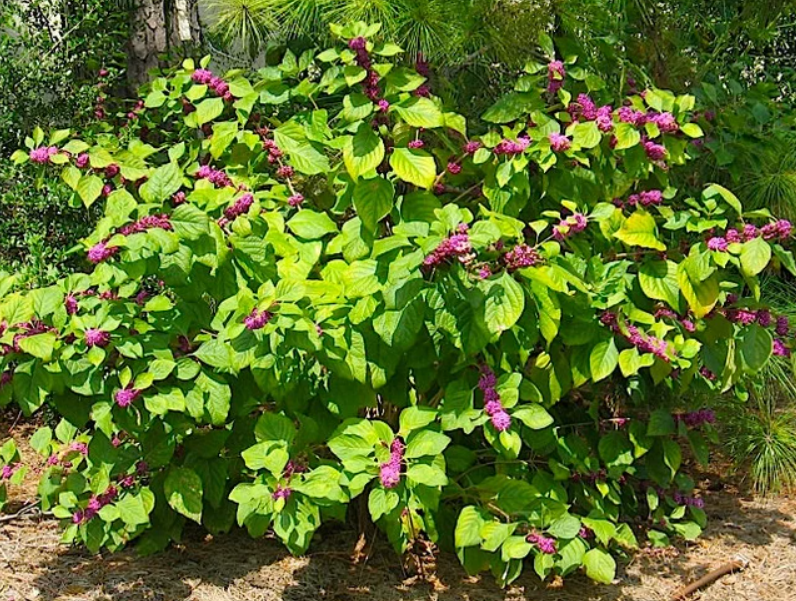 American Beauty Bush